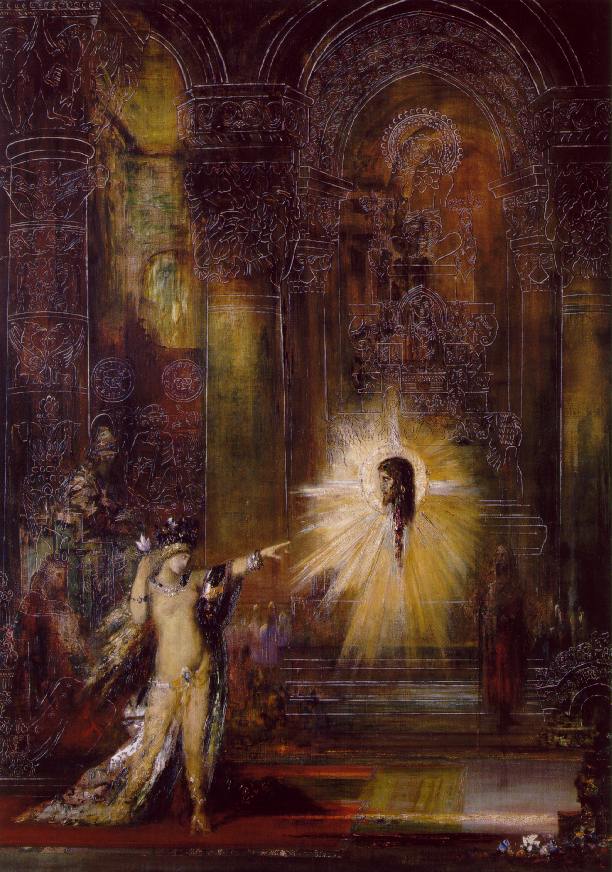 Gustave Moreau, Salome, 
c. 1875
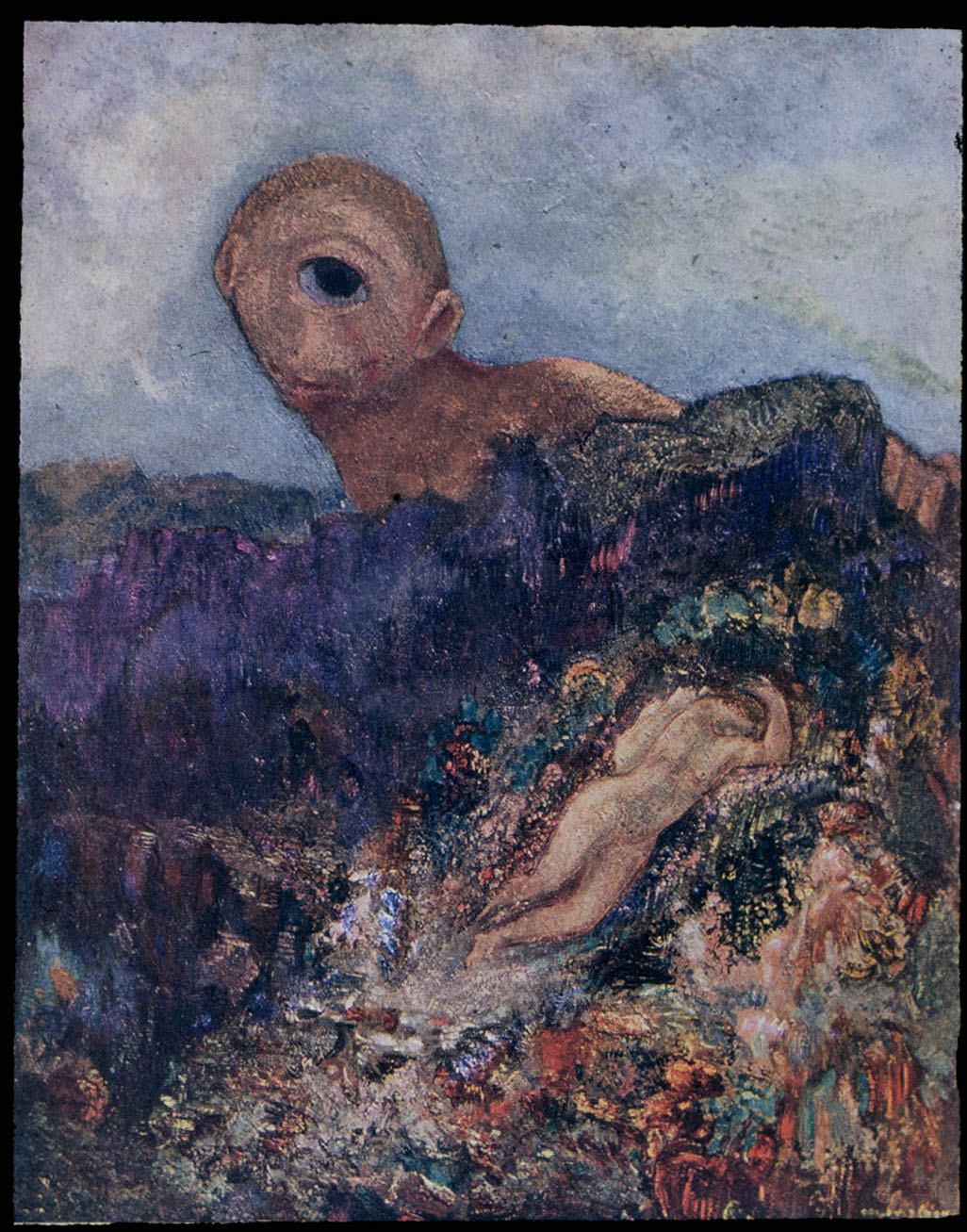 Odilon Redon,
Cyclops, c. 1870
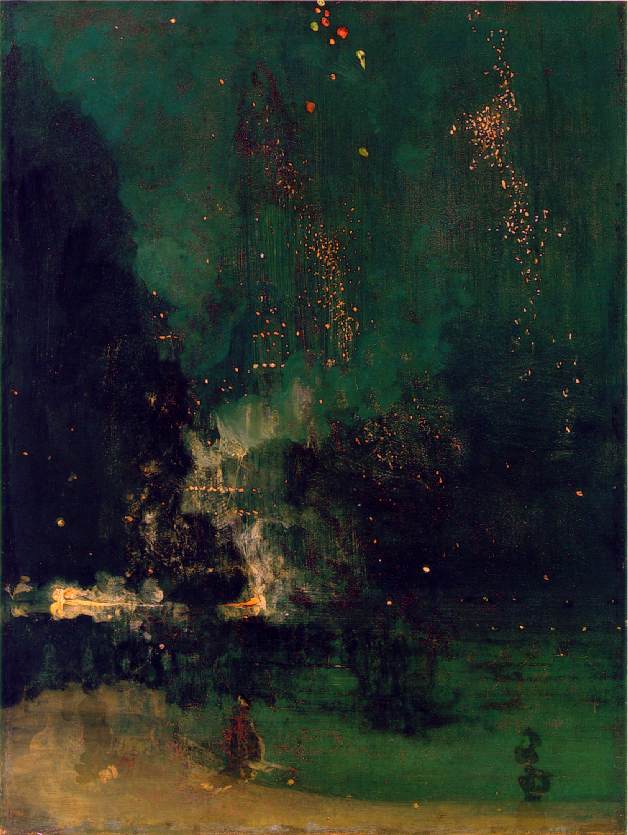 James McNeill Whistler
Falling Rockets/Nocturne in 
Black and Gold, 1875
Aubrey Beardsley, Illustrations for Oscar Wilde’s Salome, 1893
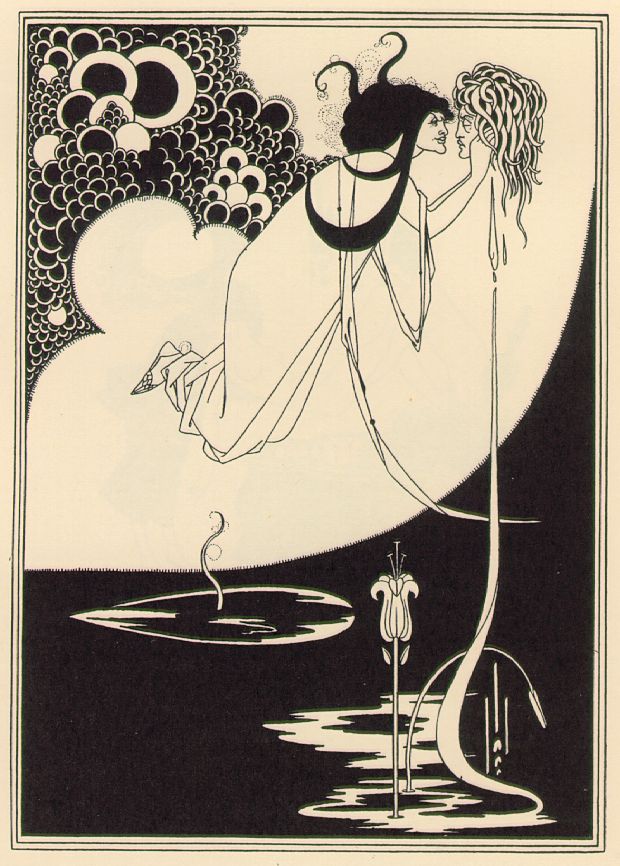 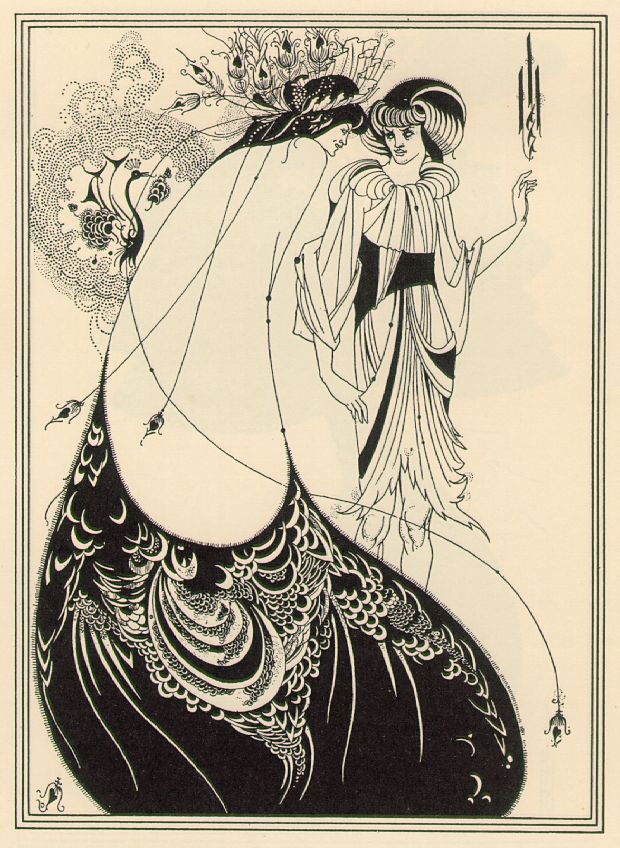 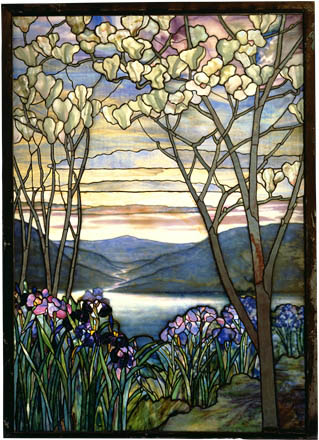 Louis Comfort Tiffany,
Magnolias and Irises,
1908
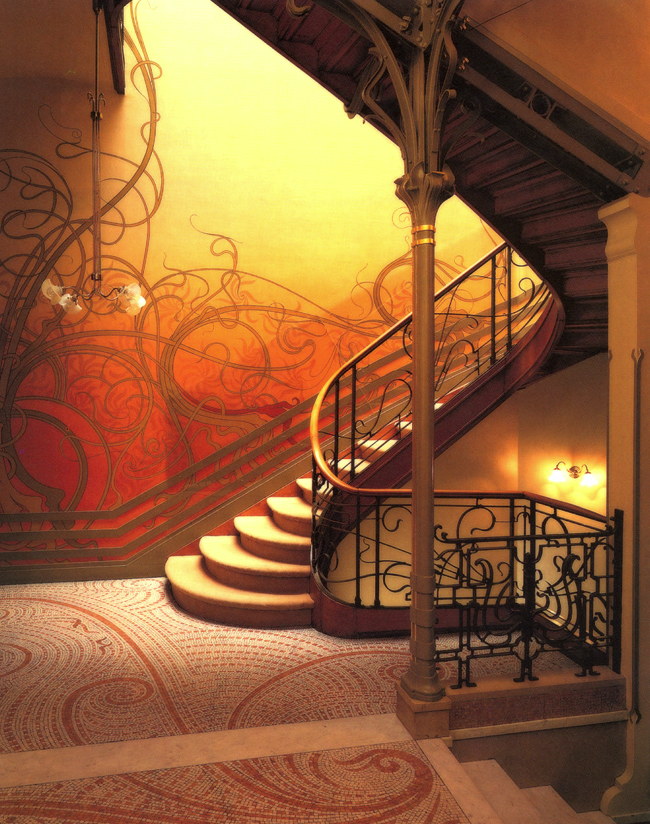 Victor Horta, Tassel House
Brussels, 1892
Andre Derain, Charing Cross Bridge,  c . 1906
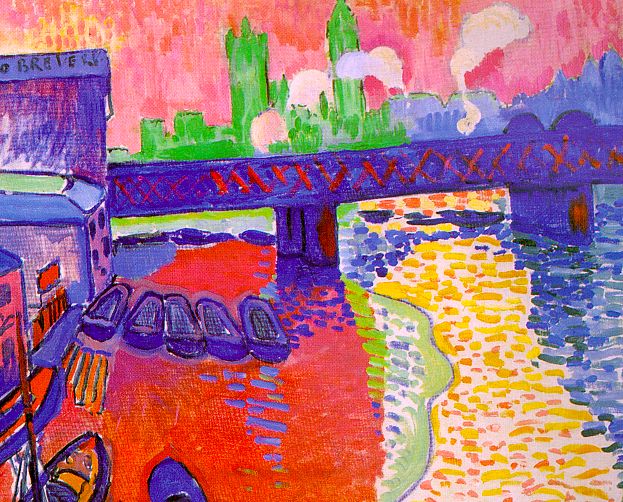 Matisse, Luxe, Calme, et Volupte, 1904
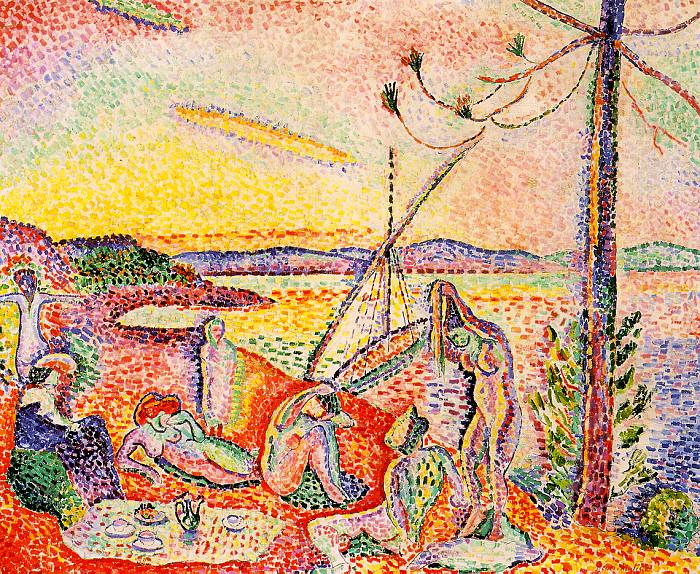 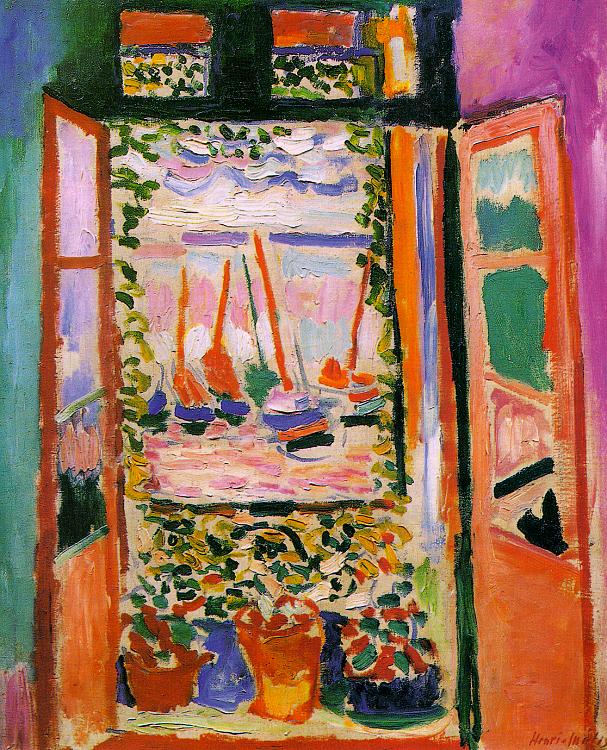 Henri Matisse, The Open 
Window, 1905
Matisse, Joy of Life, 1905-6
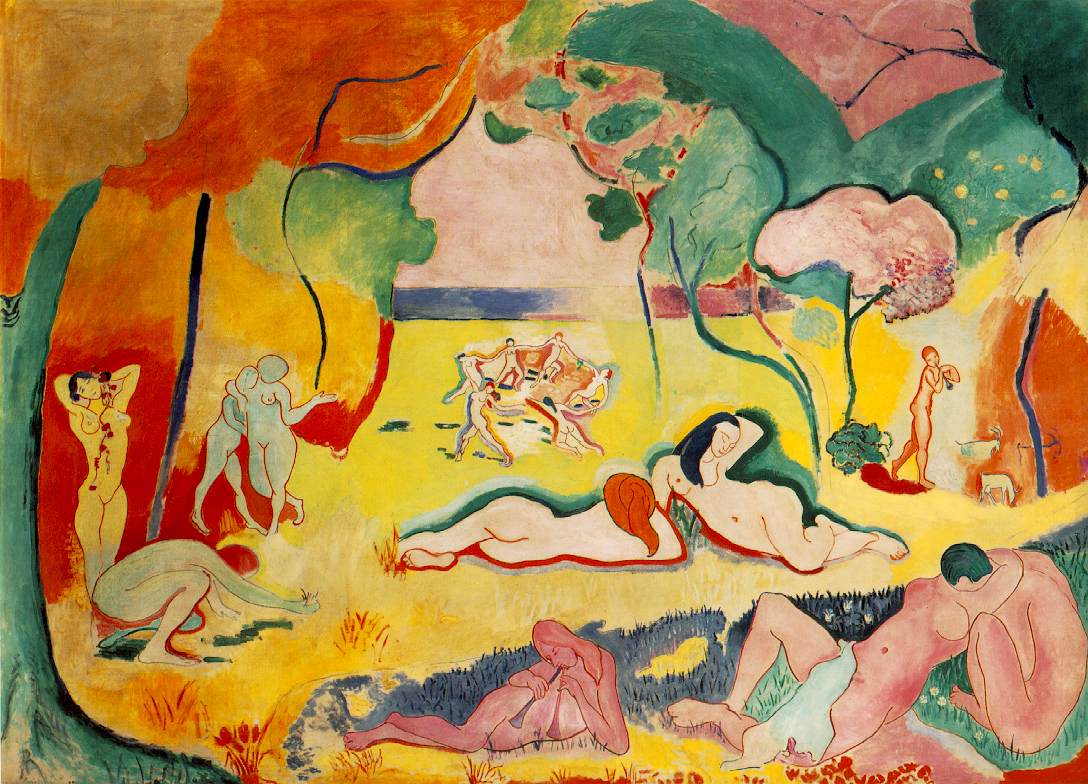 Matisse, The Blue Nude, 1905
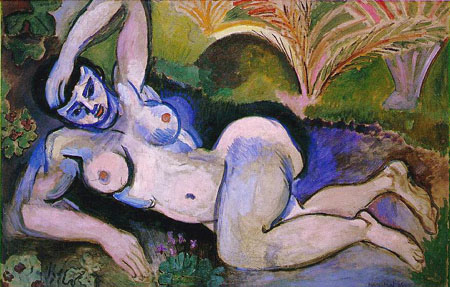 Matisse, Dance I, 1909
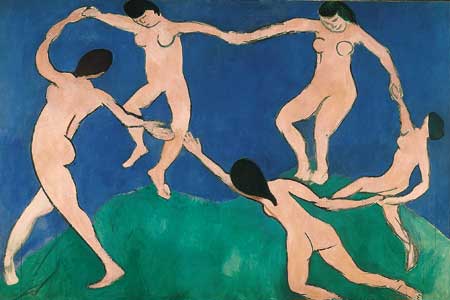 Matisse, The Dance, 1910
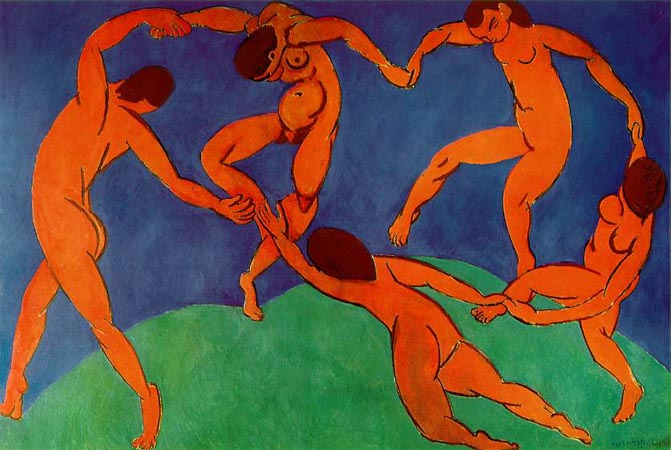 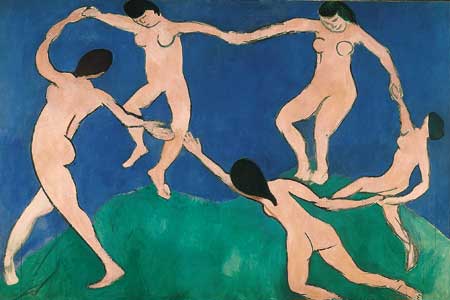 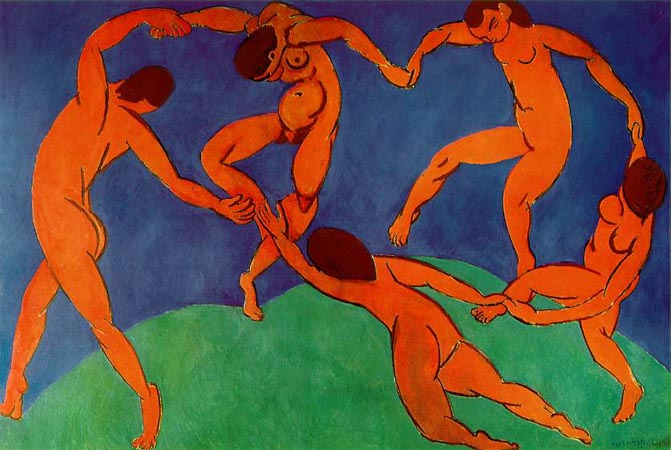 Matisse, Music, 1910
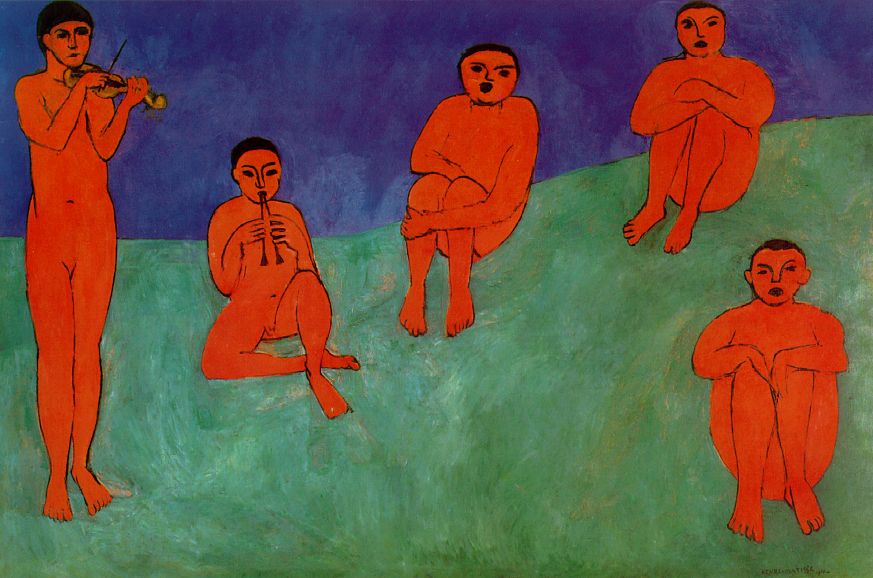 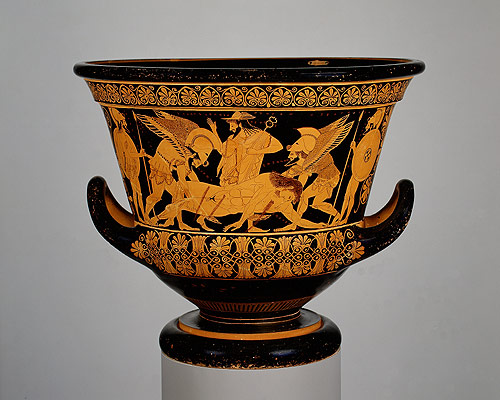 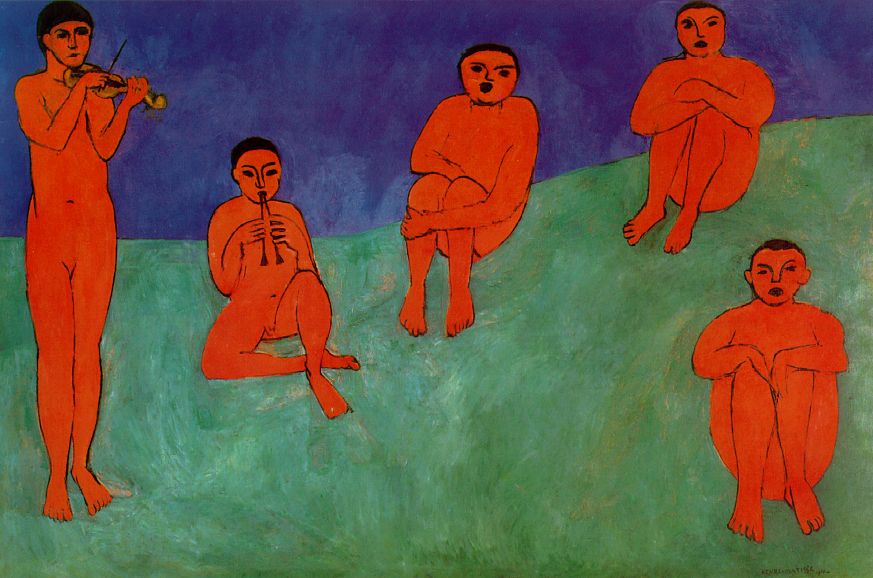 Matisse, The Red Studio, 1911
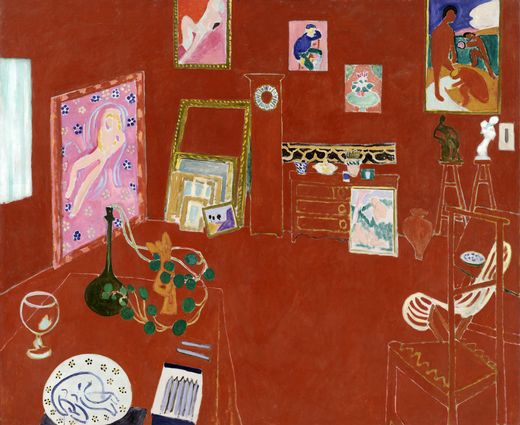 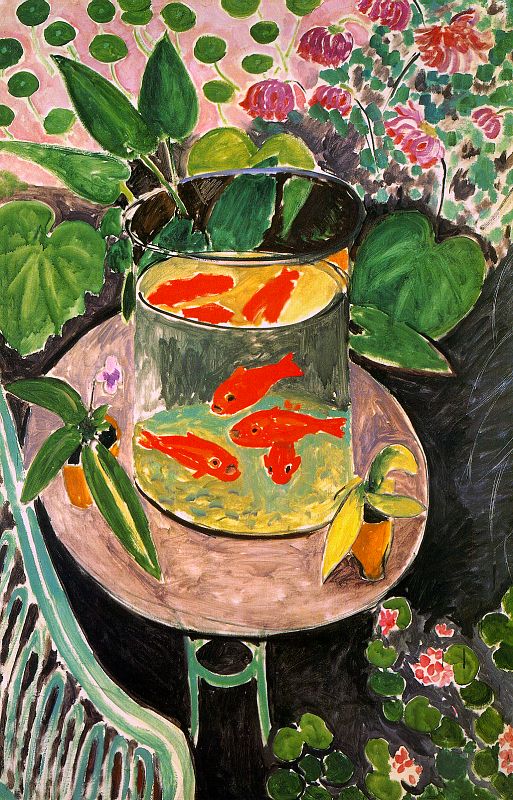 Matisse, Goldfish, c. 1912
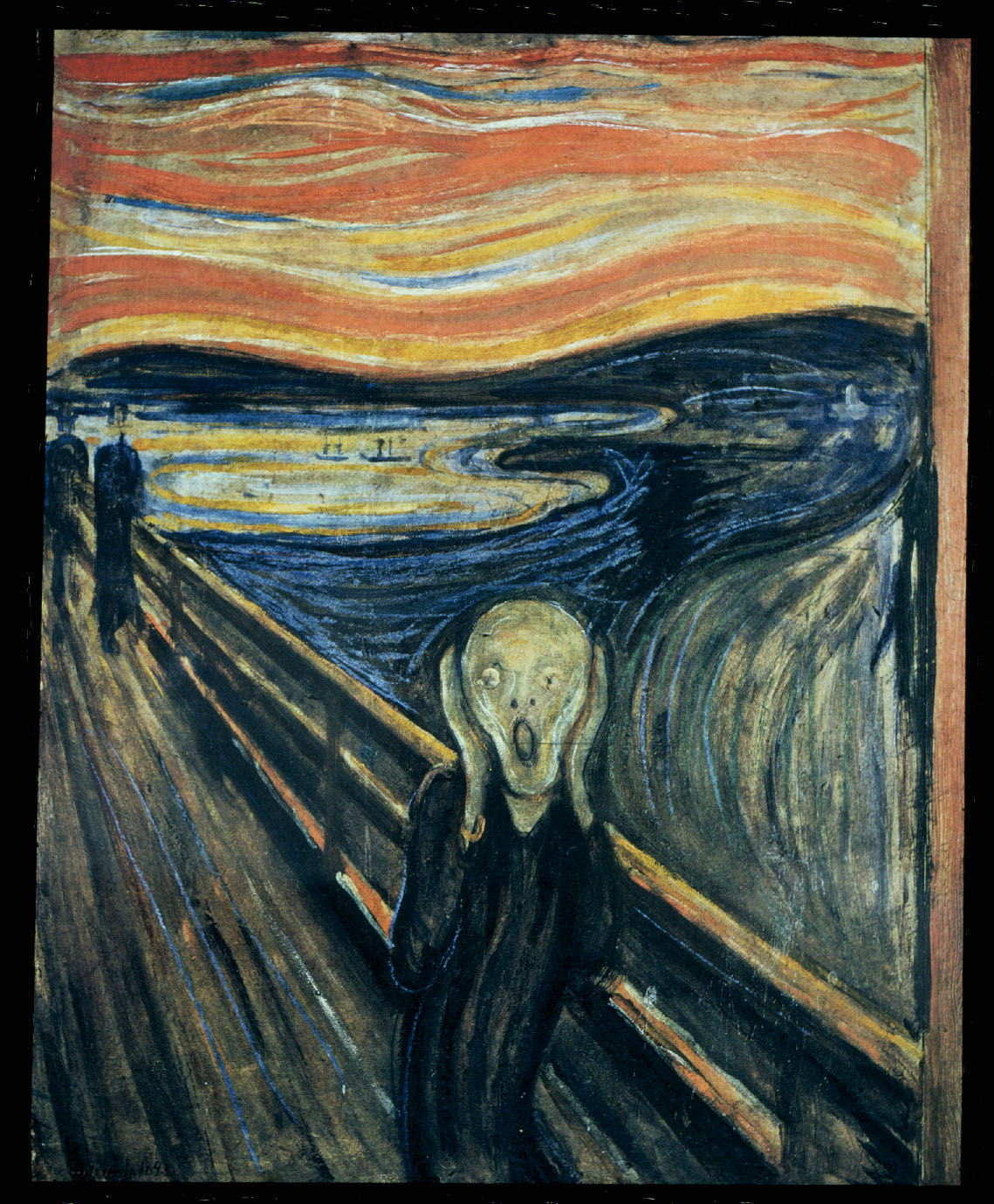 Edward Munch, The Scream
1893
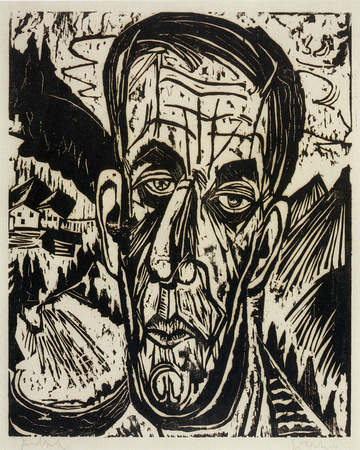 Kirchner
Portrait of Henry van de Velde
1917
Ernst Ludwig Kirchner, Woman on a Blue Divan, 1907
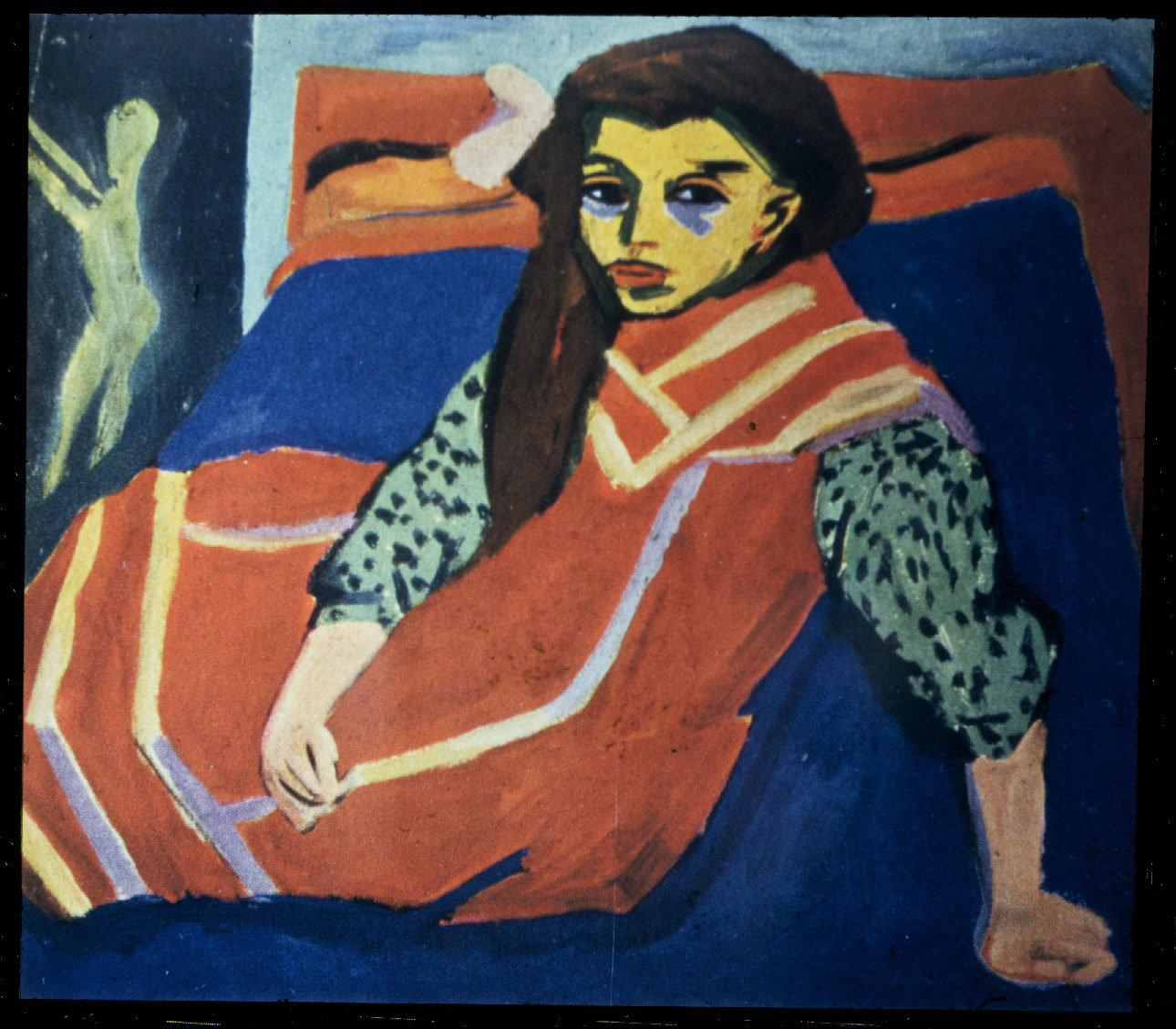 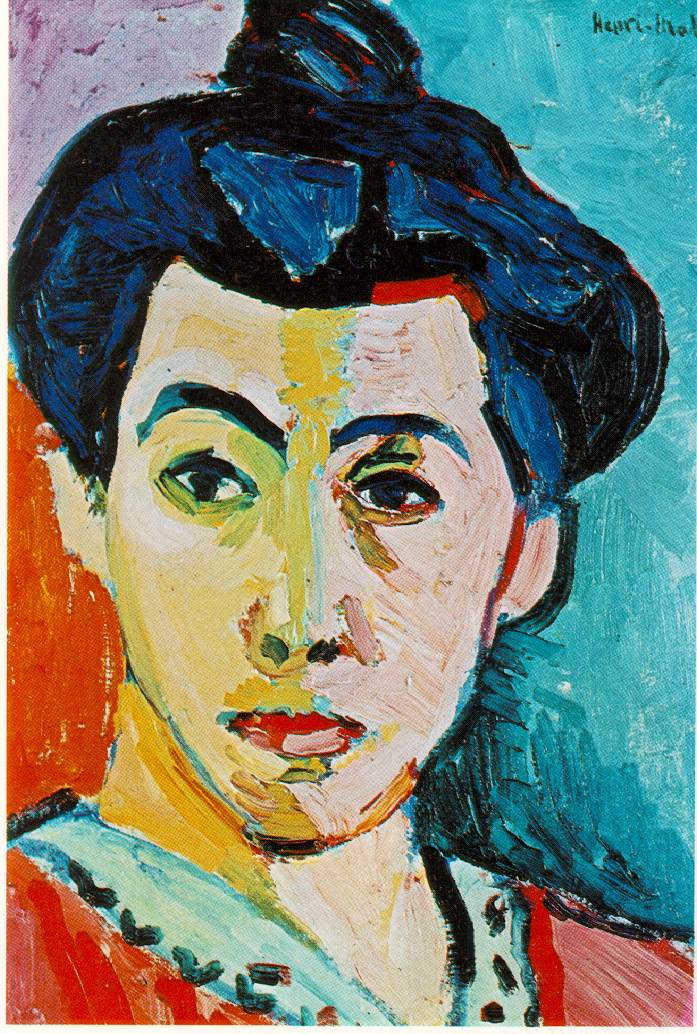 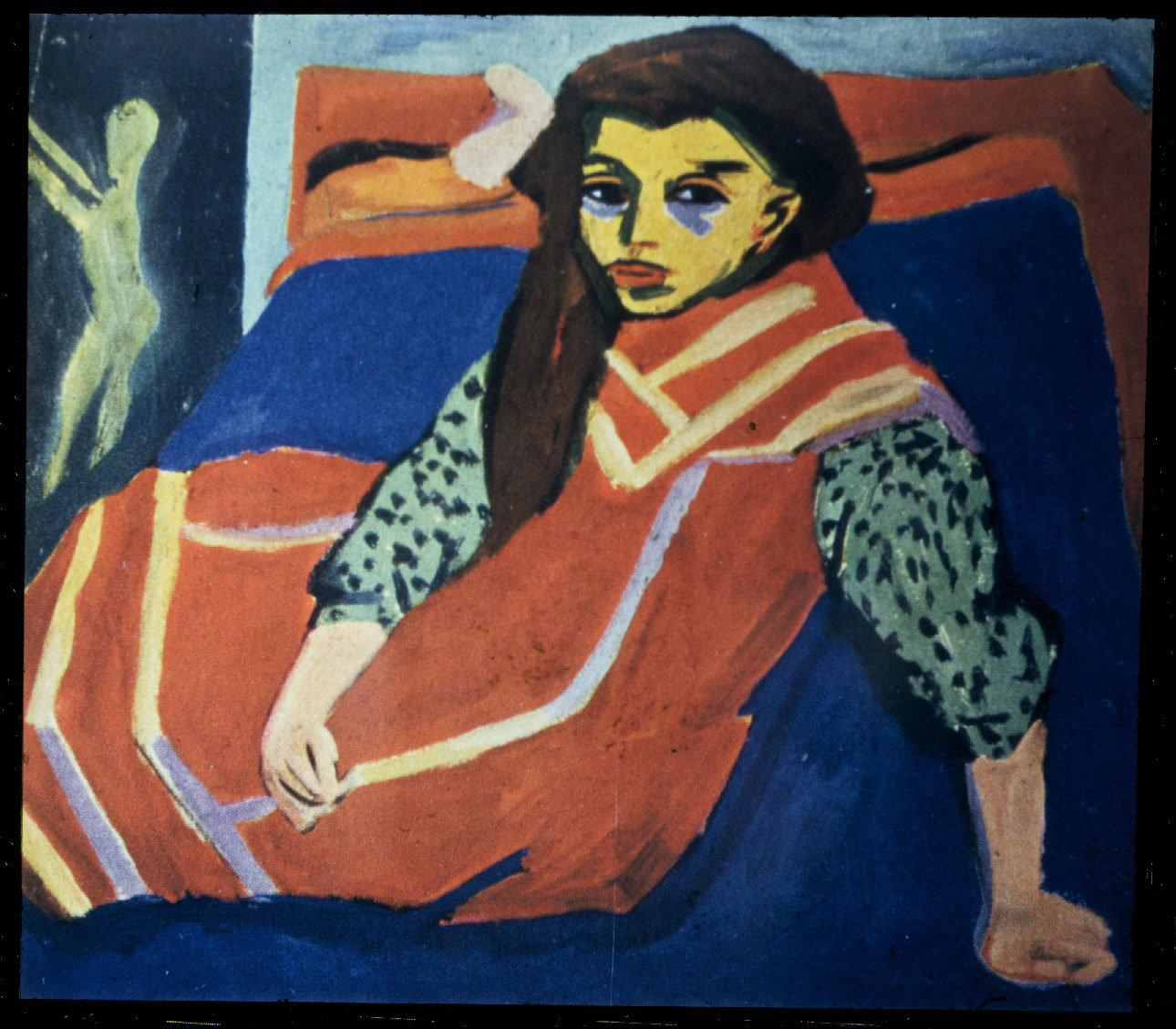 Ernst Ludwig Kirchner, The Street, 1908
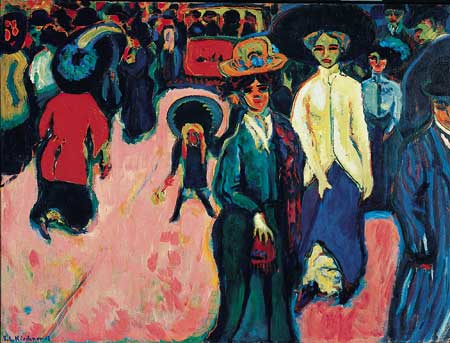 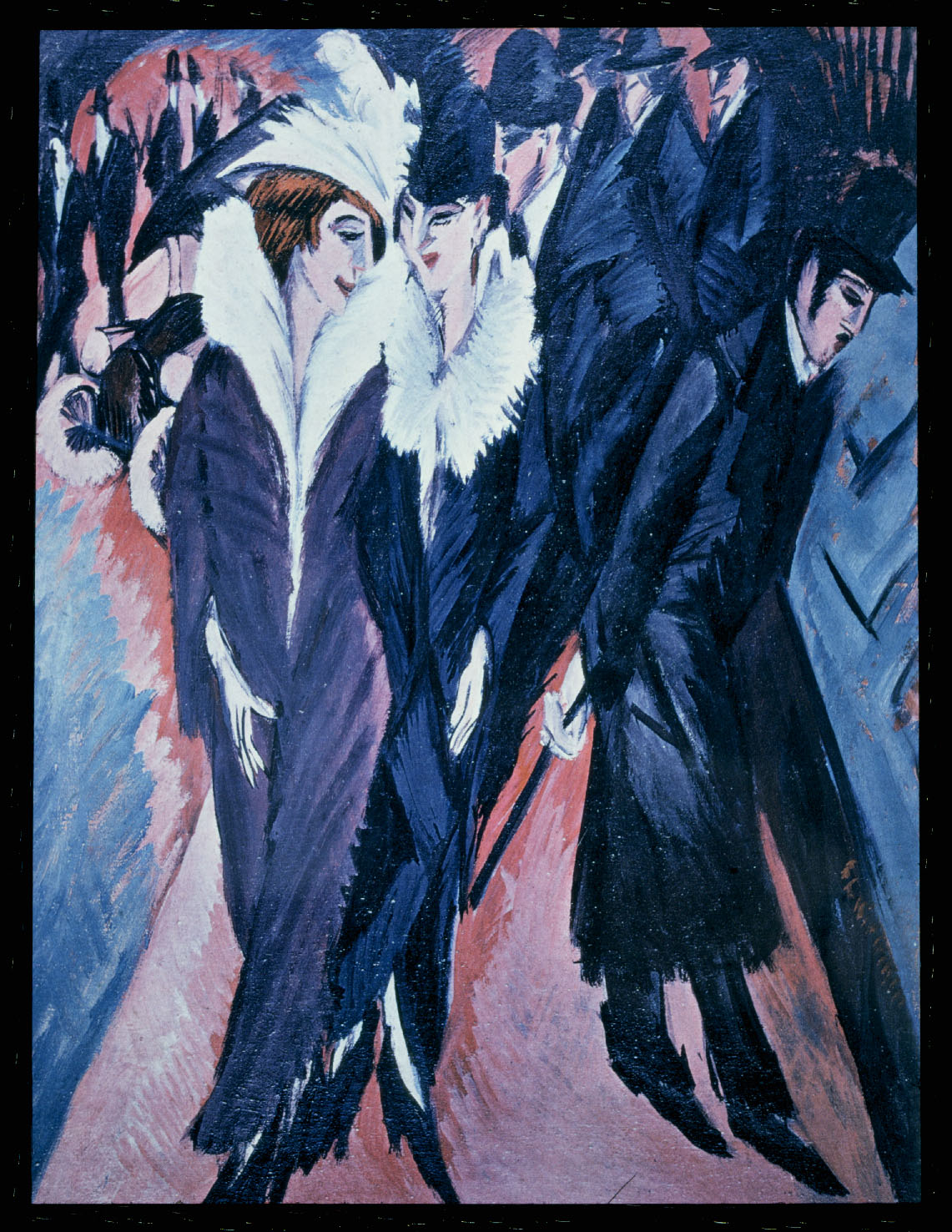 Ernst Ludwig Kirchner, 
The Street, 1913
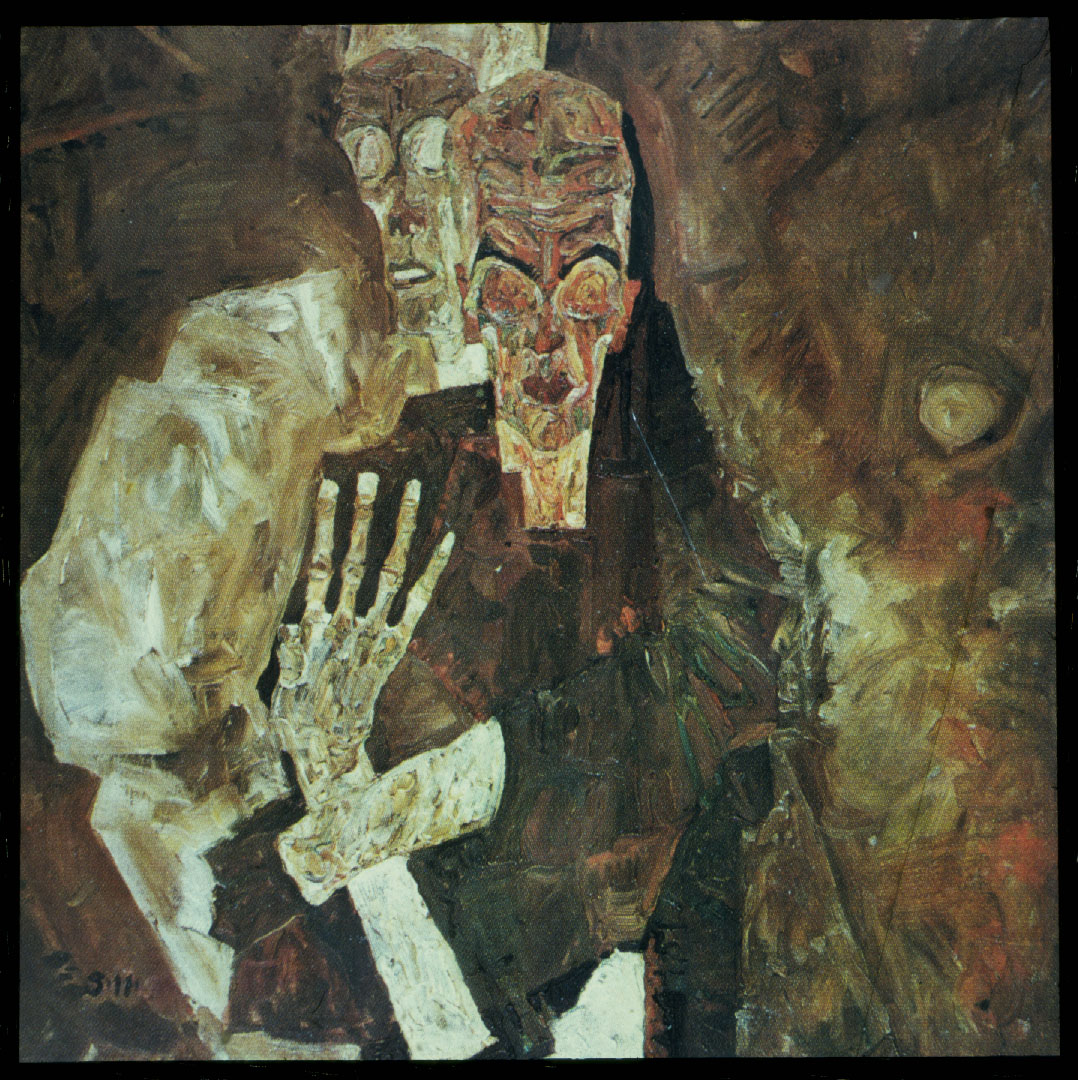 Egon Schiele,
Self-Seer II (Death
And the Man), 1911
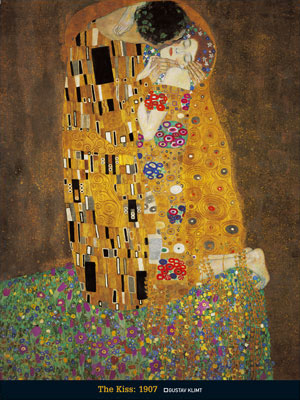 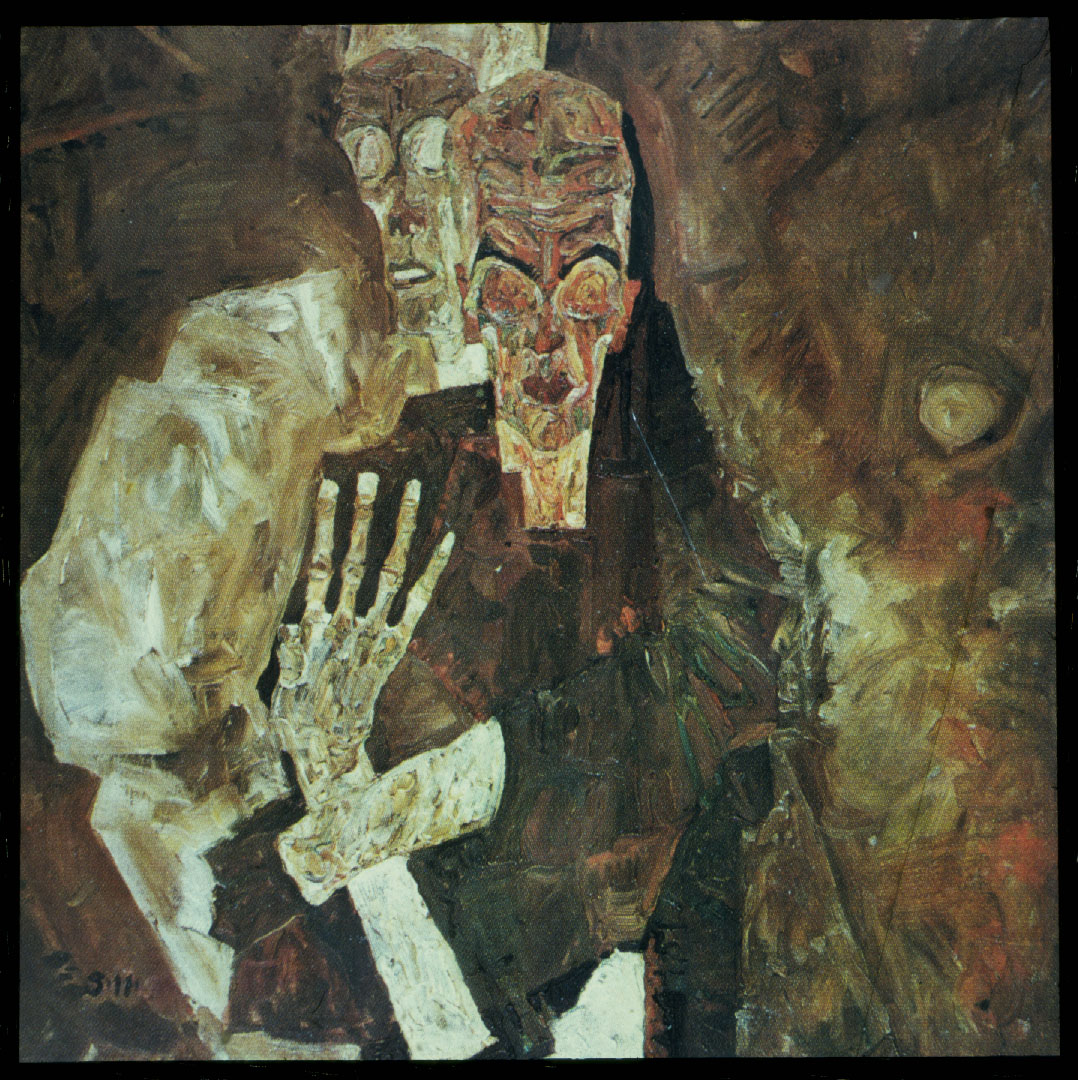 Oskar Kokoschka, Hans and Erica Tietz, 1909
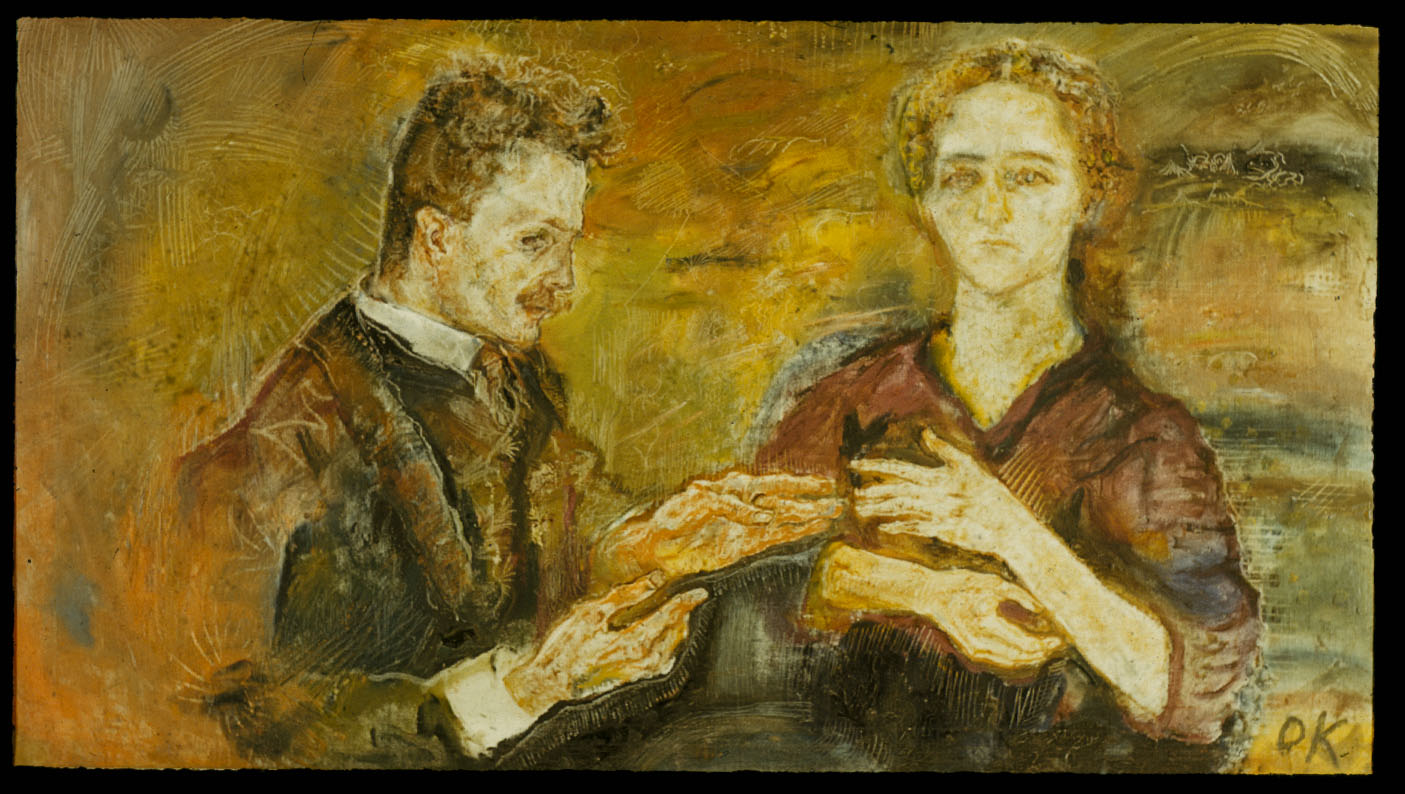 Kokoschka, Bride of the Wind, 1914
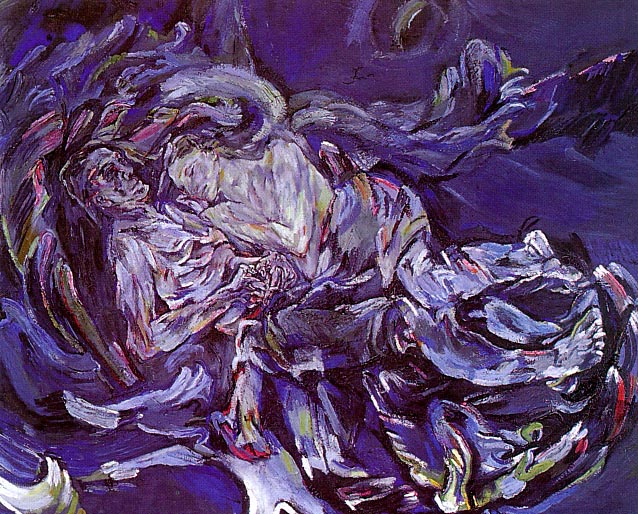 Egone Schiele, Seated Male Nude, 1910
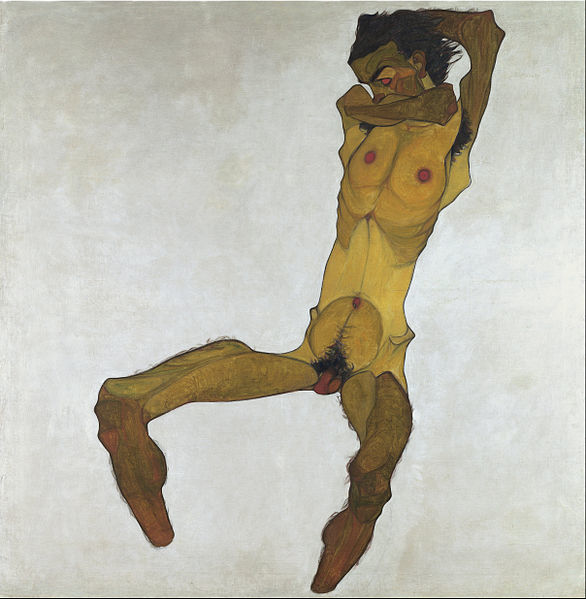